TTM FORUM JUNE 2017
XXX
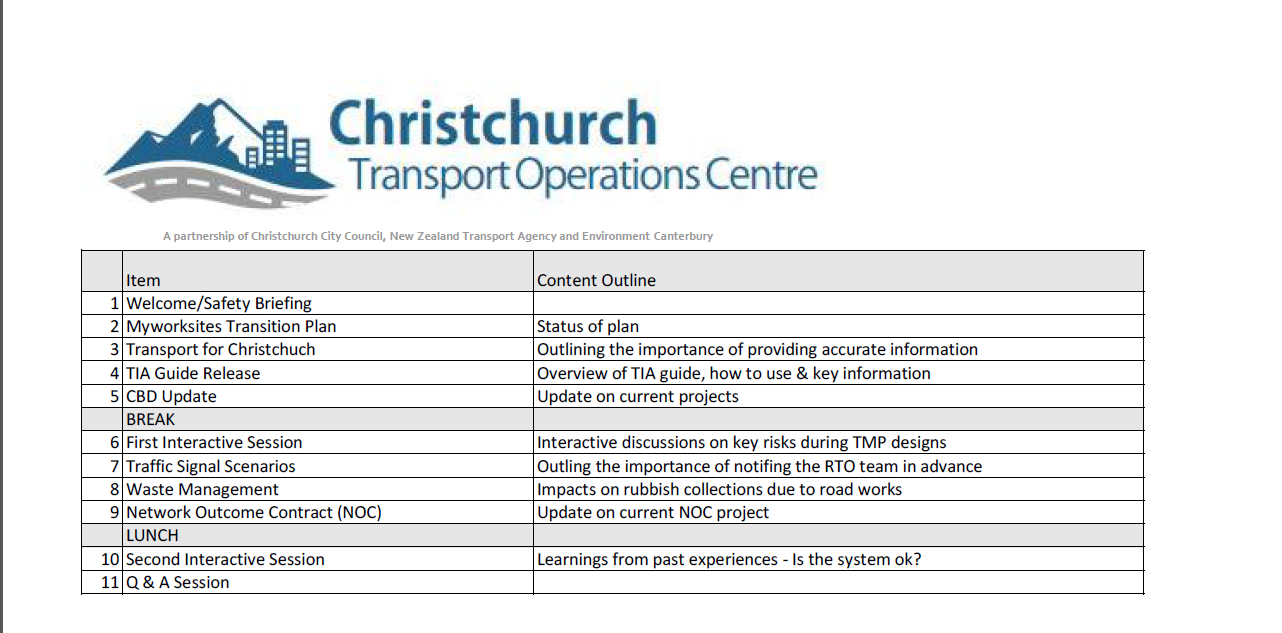 Xxxx
Angus BarghLINZ
Luke ThomasTraveller Info
The Importance of Accurate Information
Keeping the digital customer front of mind
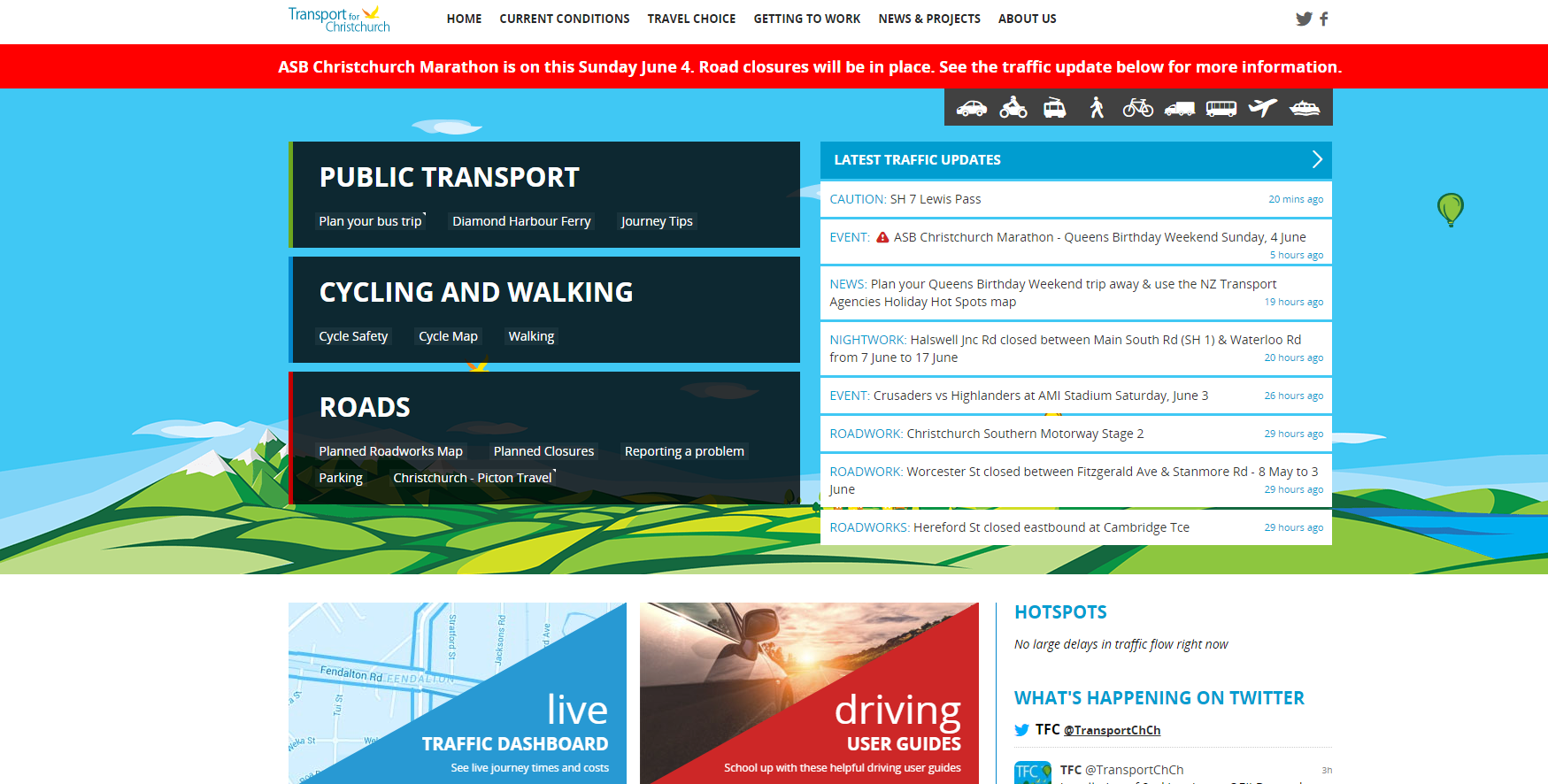 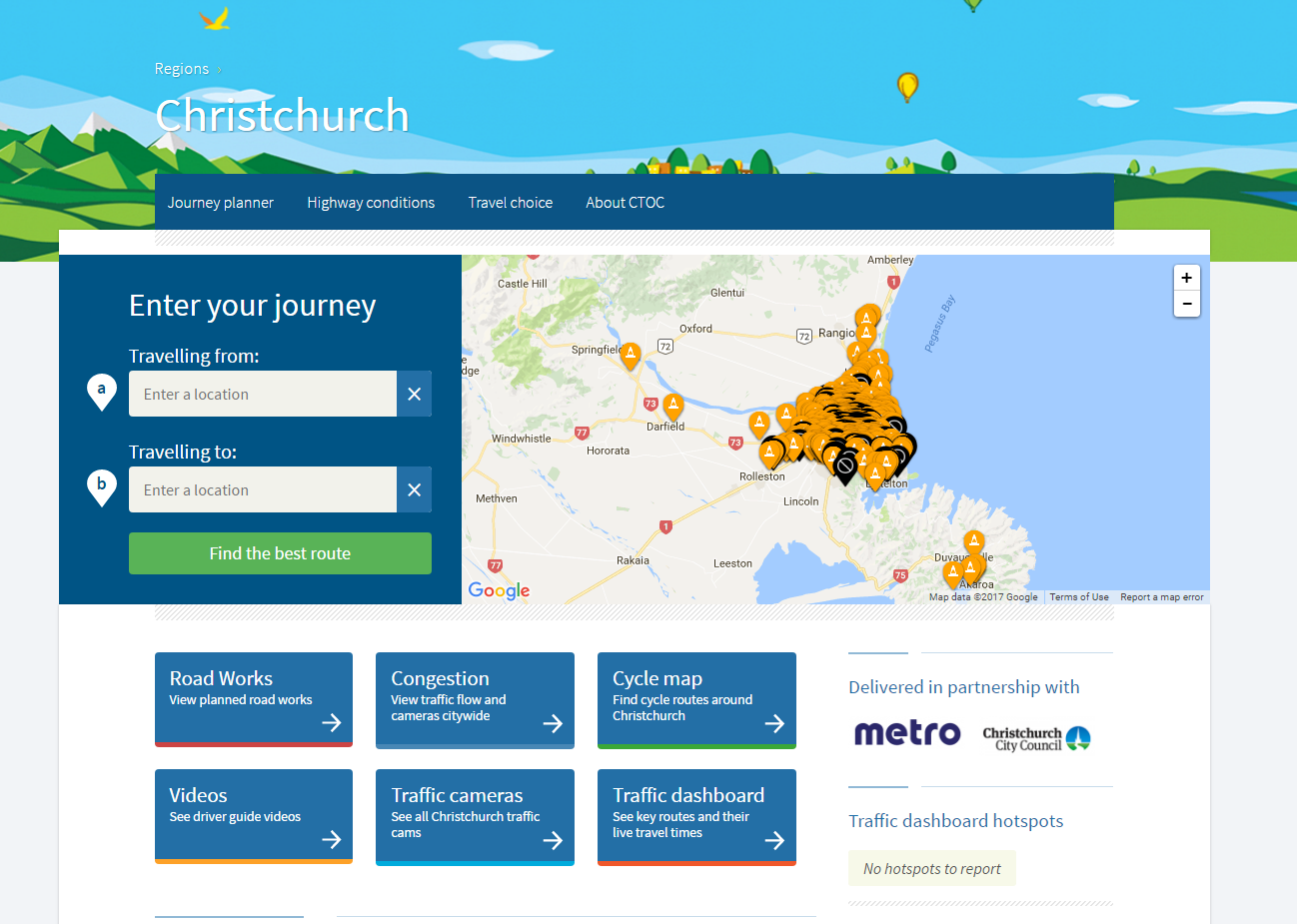 Transport for New Zealand
A journey planner
Multi modal travel options
Google data
Better integration and consistency of NZTA, ECAN and CCC data
Weather information
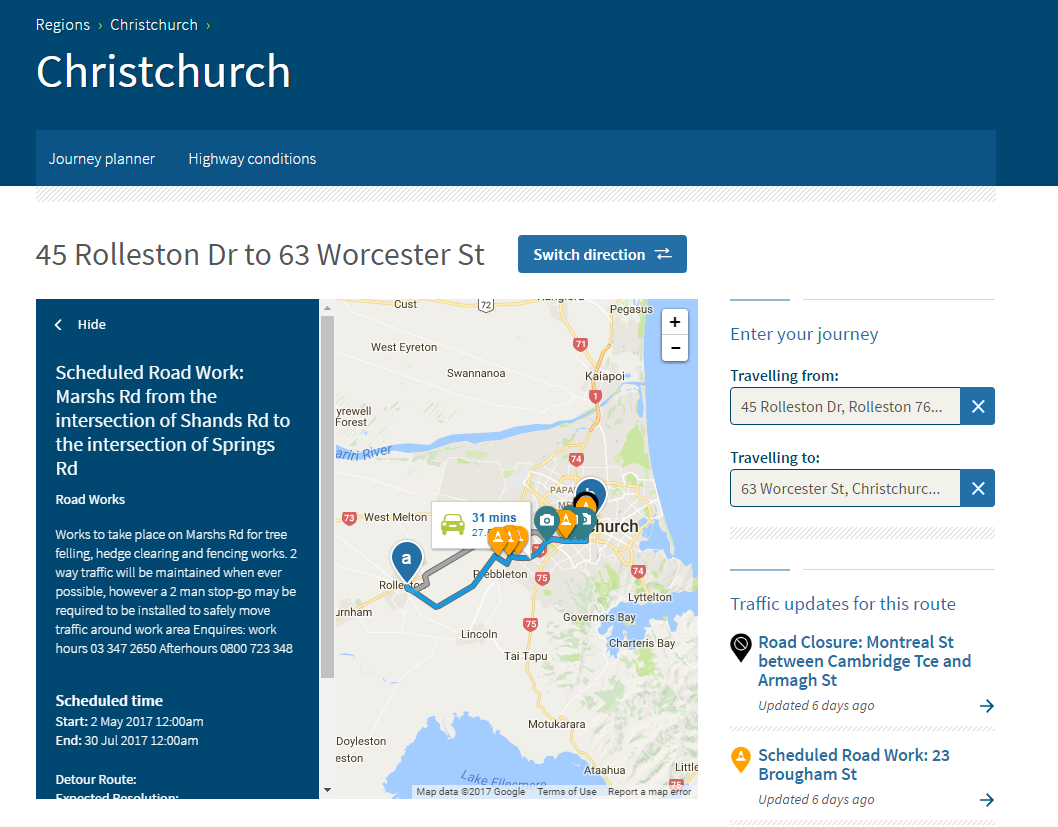 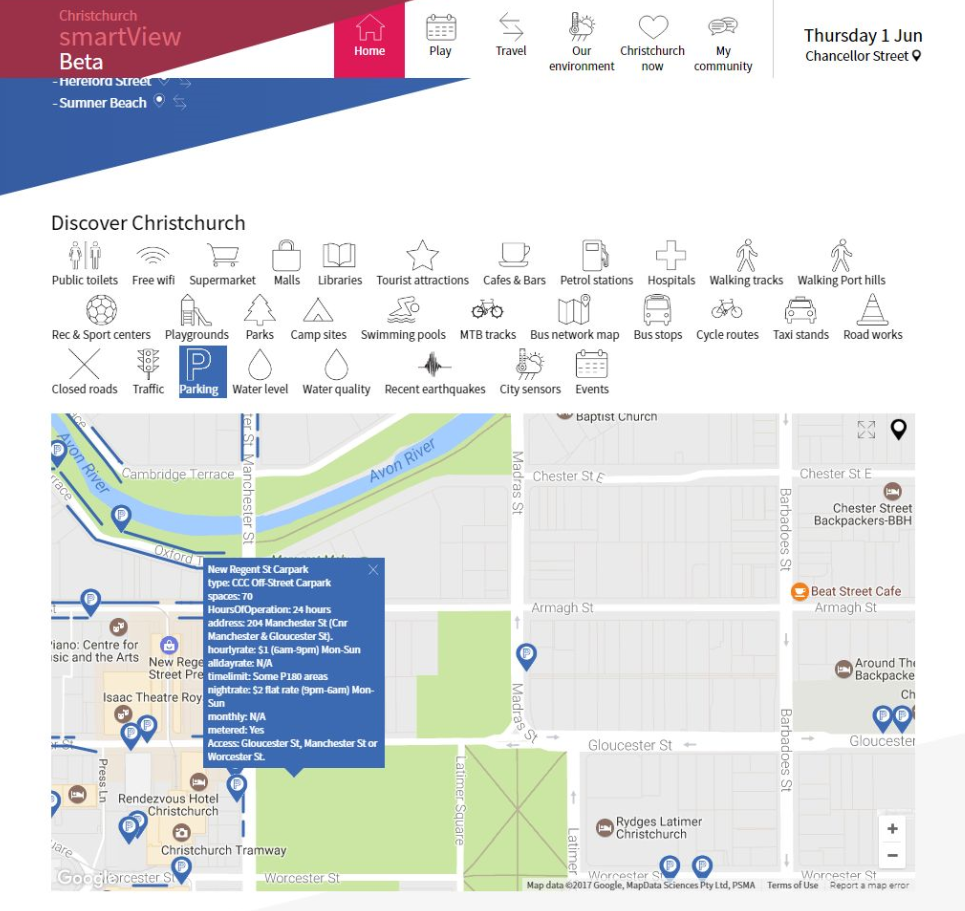 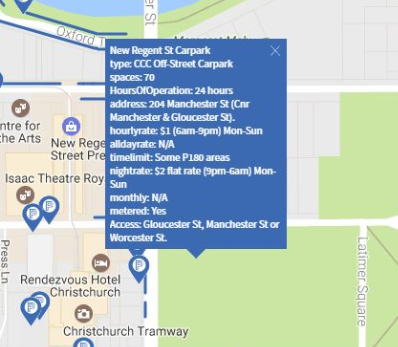 Data needs to be accurate!
Increase awareness
Customer satisfaction
Reputation
Digital future
Work together
Training

We need to prepare for ‘smart’ technology
Bev Wilmshurst Transport Planner
T.I.A Guide Release
Questions
Who knows what a T.I.A is?

Who saw that the T.I.A guide was released?

Who looked at it?
Key Aspects
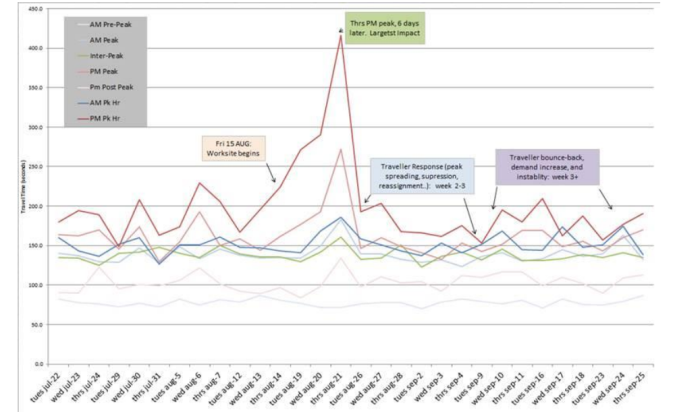 Long

(parts are) Complicated
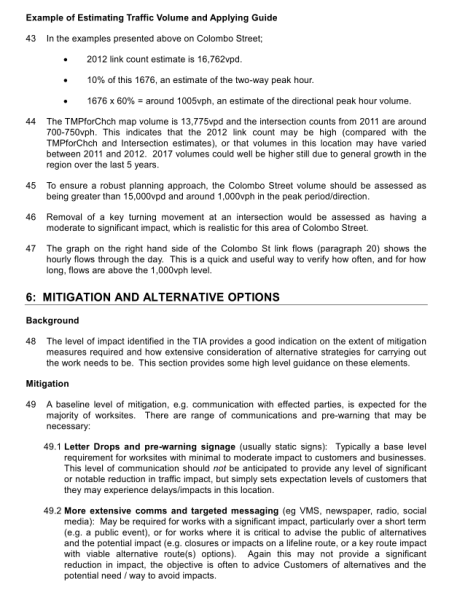 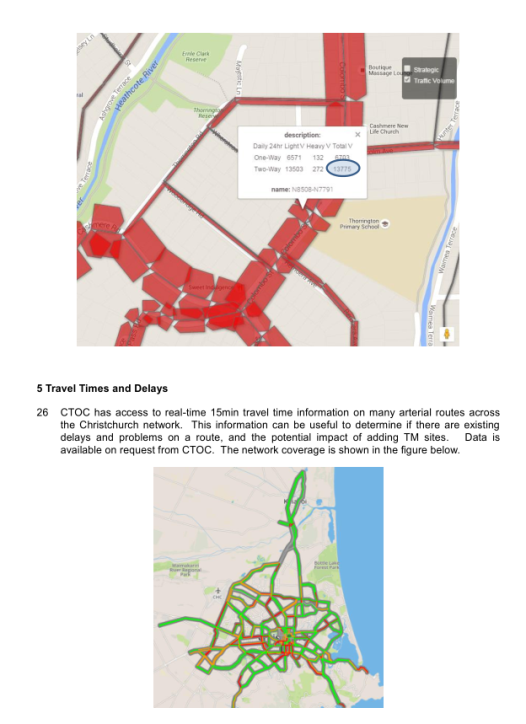 But!!!!
The whole doc is not relevant to everyone
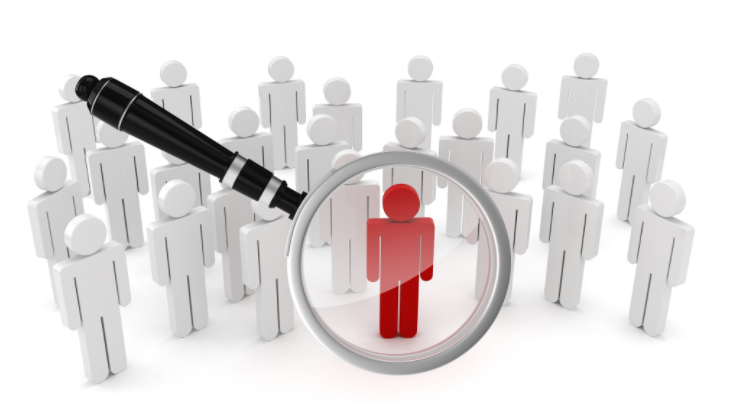 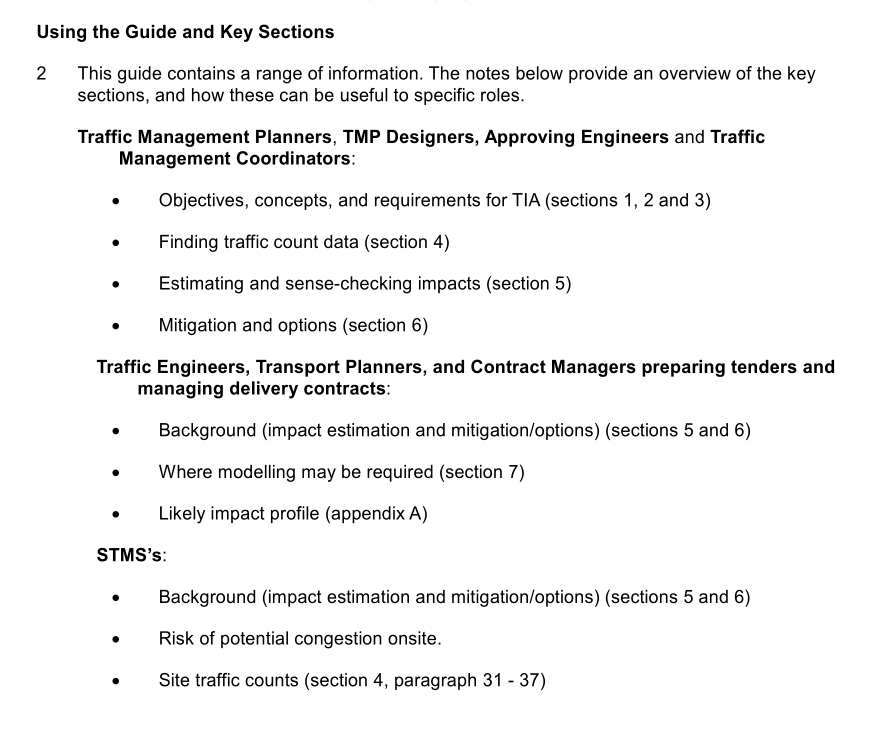 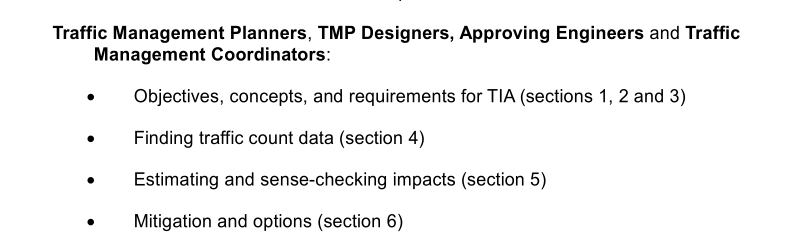 TM Planners, TMP Designers
Objectives (section 1)
Estimate impact on network
Identify mitigation requirements
Assess the balance of the approach
Consider alternatives delivery options
TM Planners, TMP Designers
Key Concepts (section 2)
TM arrangements:  
Lane drop
Intersection capacity reduction
Stop-go
Detour
Bus Route Detour
Intersection reconfiguration
Significant work at key location
TM Planners, TMP Designers
TIA requirements (section 3)
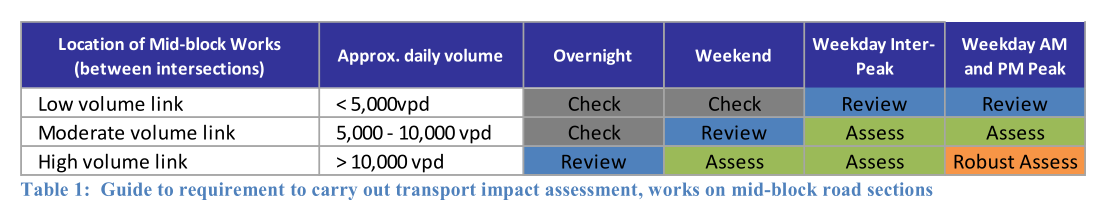 TM Planners, TMP Designers
TIA requirements (section 3)
Check:  traffic flows as expected
Review:  review flows, location, and potential impacts
Assess:  assess flows, potential delays, customer impacts, consider potential alternative options
Robust Assess:  assess flows, estimate delays, strategies to reduce impacts, alternative options
Full Assess:  possible expert advice, modelling, assess alternatives, optimisation, alternatives
The Road So Far
Section 1:  Objectives
Section 2:  Concepts
Section 3:  TIA Requirements

All good?
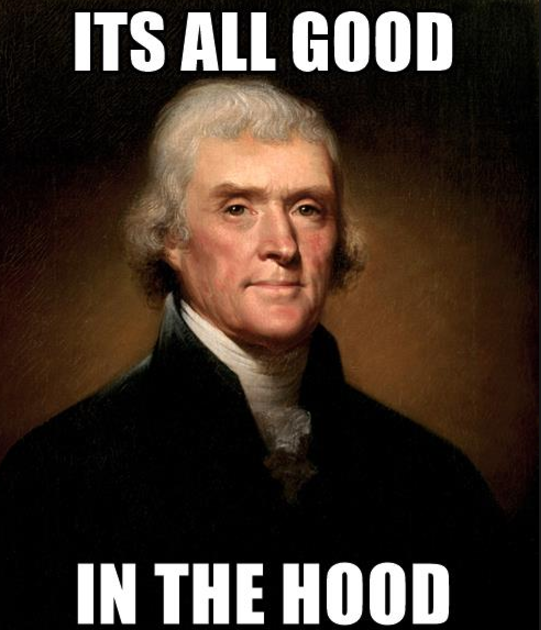 Section 4:  Traffic Counts
Key aspects:
Where to find traffic count data
OK that’s not all that is section 4
Traffic Count bedtime reading;
Influence of Feb 11 quake
Checking several sources
How you can display in excel
Carry out site specific counts
Converting vph <-> vpd
Two-way and one-way calcs
Sec 5:  High Level Assessment Guide
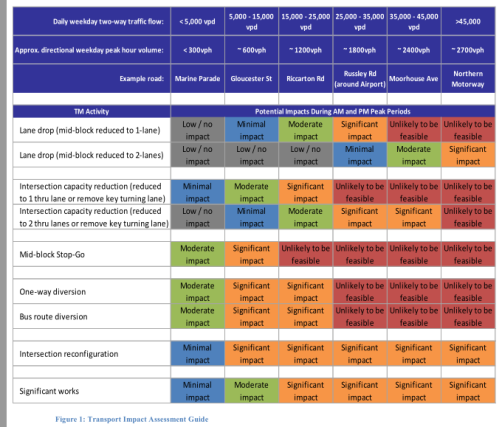 Figure one
Traffic volumes
Indication of potential impact
TM
Activity
Potential Impacts (Guide!)
Low/no impact:  No real delays
Minimal impact:  Delays 1-2mins max at peaks
Moderate impact: Delays 5-10mins at peaks
Significant impact:  >10min delays
Unlikely to be feasible:  Without strong possibility of significant successful mitigation, unlikely to be supportable
Sec6: Alternatives & Mitigation
Mitigation:  letter drops, pre-warning signage, more extensive comms

Alternatives:  Re-timing, work method, resource, low cost alternations, movement controls
CBD UPDATE
Business parking in the CBD .
Co-ordination between work site .
How we can minimise worksites at the end of each day and weekends.
Be aware of the surroundings and communicate to stake holders.
CURRENT MAJOR PROJECTS IN CBD
RE SURFACING PROGRAME MONTREAL STREET.
RE SURFACING BEALEY AVE
AAC WORKS ON DURHAM AND MONTREAL 
HOSPITAL CORNER WORKS (TUAM/ANITGUA)
ENABLE WORK CREWS VARIOUS LOCATION 
ARP PROJECT .
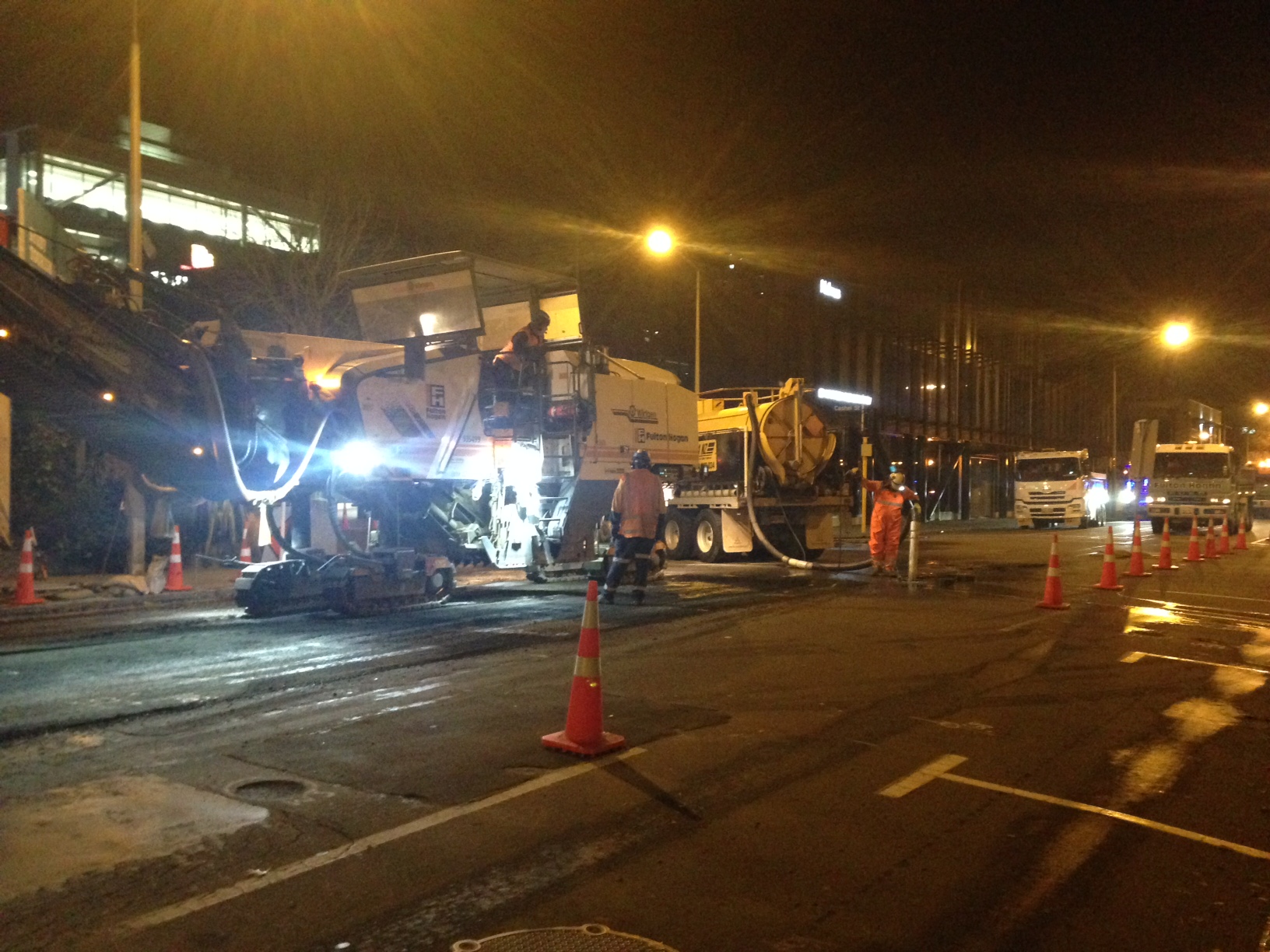 XXX
Xxxx
XXX
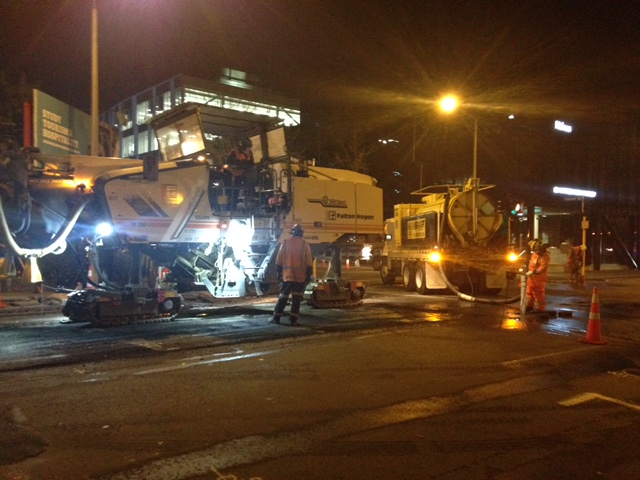 Xxxx
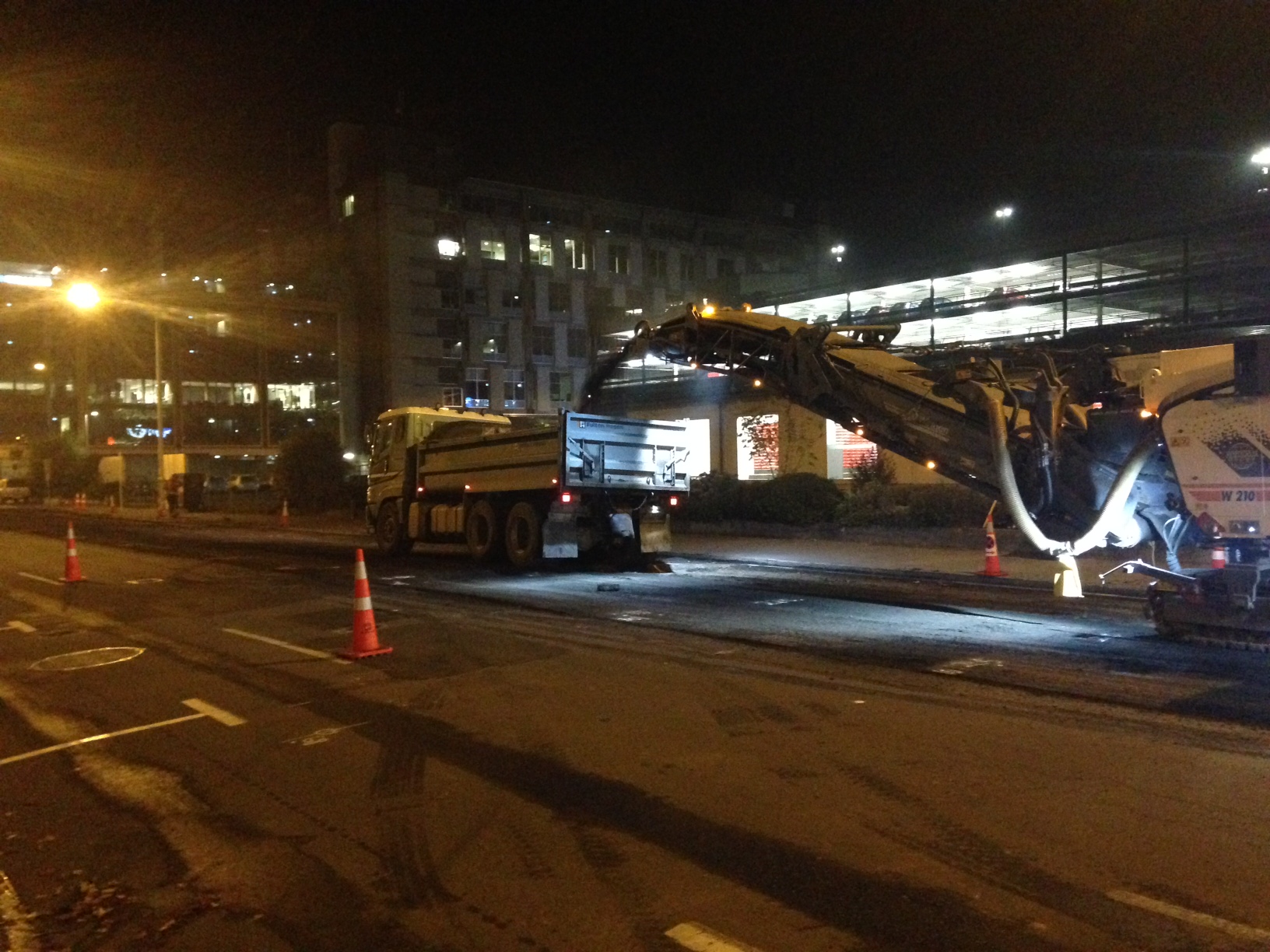 XXX
Xxxx
BRAINSTORMING
LAYOUT DIAGRAM
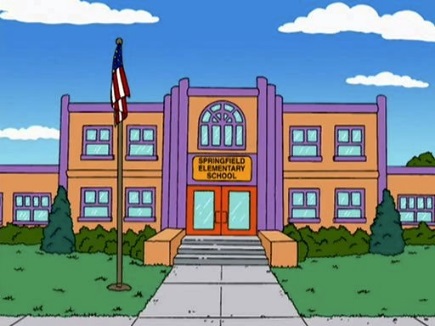 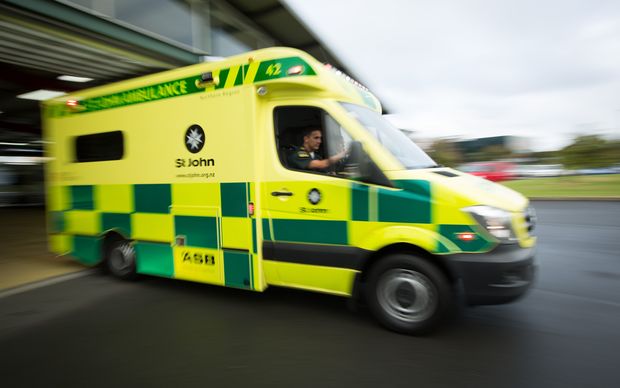 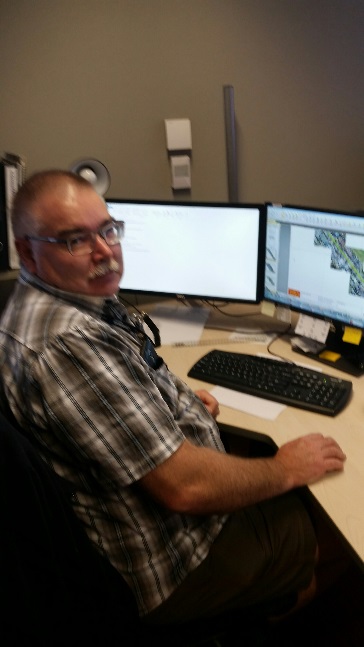 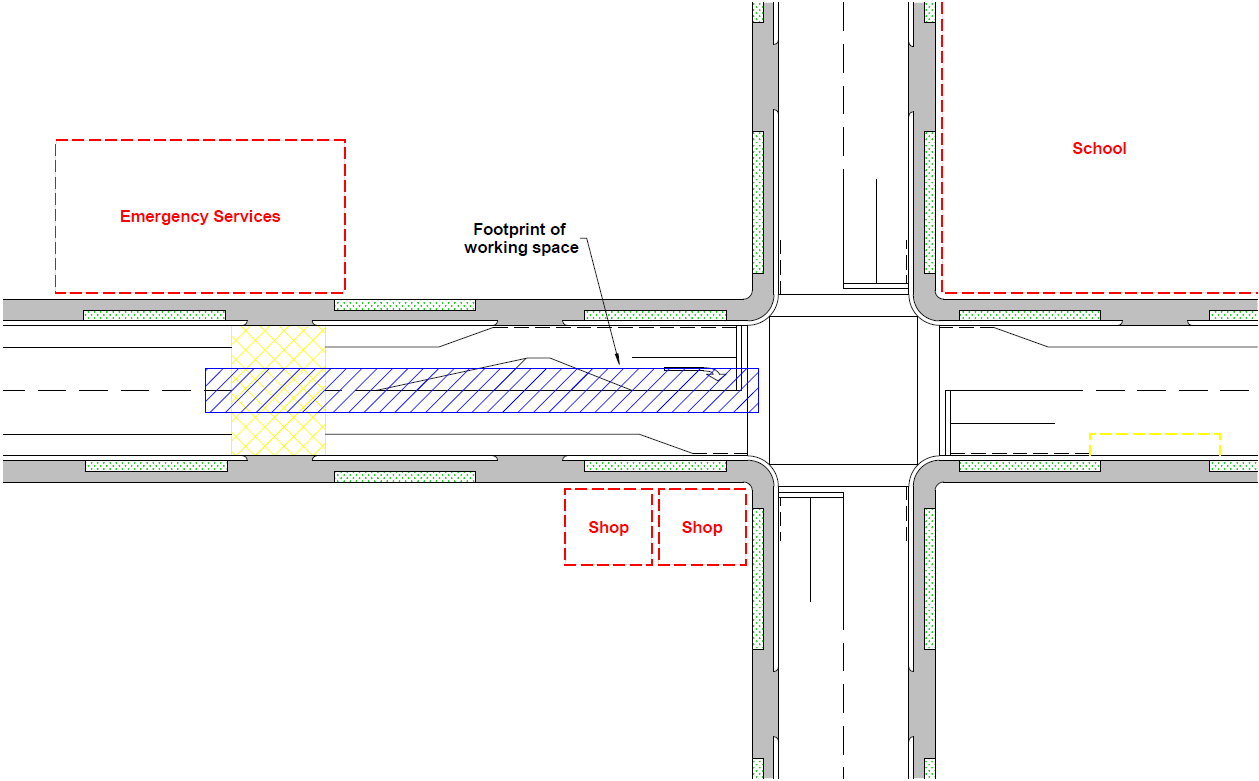 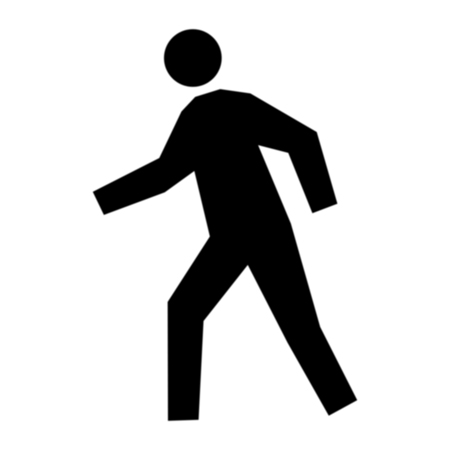 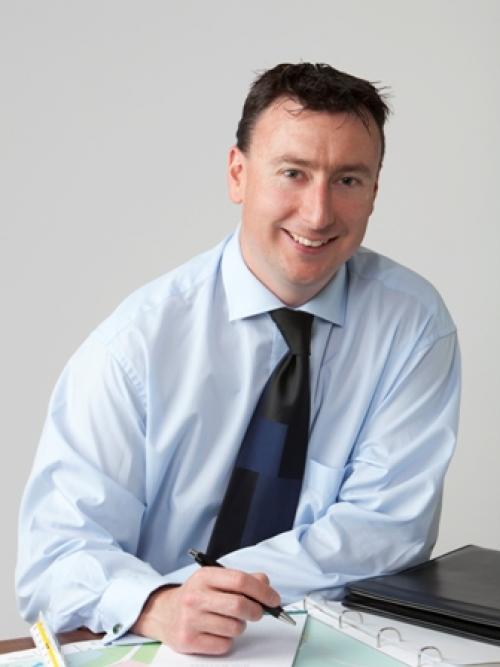 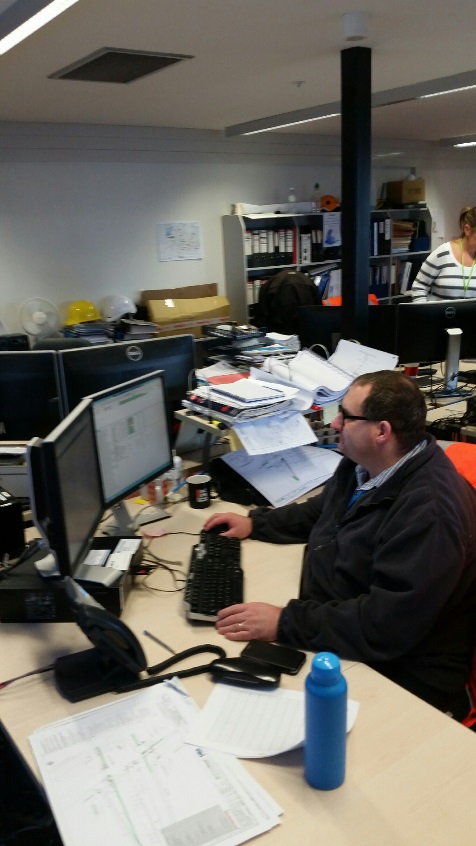 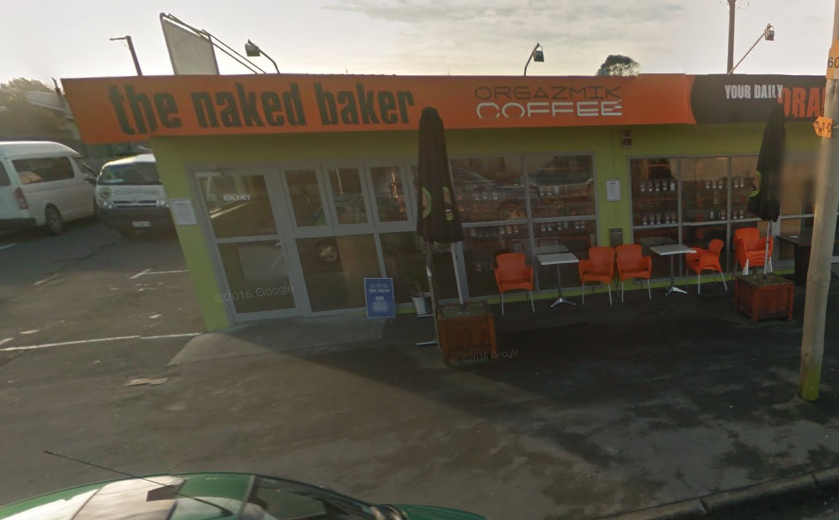 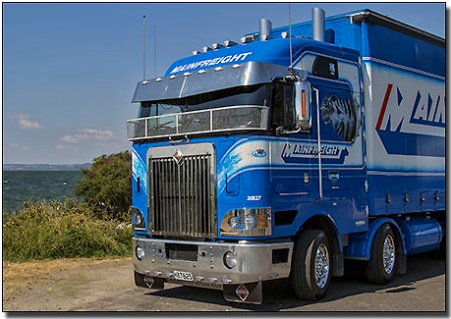 ChrisReal Time Operations
RTO (Real Time Operations)Better known as Traffic Signals
Do RTO NEED To Know?
What do RTO do?
Graphics
Displays the phases / movements
Displays detector state
Scats
Data received from site is displayed.
It looks complex. This screen tells us how the site is running:
Cycle time
Phase splits & plan
Lamp state
Coordinated?
Messages
Playtime
Set phase %
Set phase order
Skip phases
Set phase features
Detectors
When detectors / loops are damaged, the alarm category needs to be changed. Also, our maintenance contractor may need to switch out the detector to stop a phase calling.
Detectors are the eyes and ears of the intersection. Without them, the intersection will not run efficiently.
Schedules
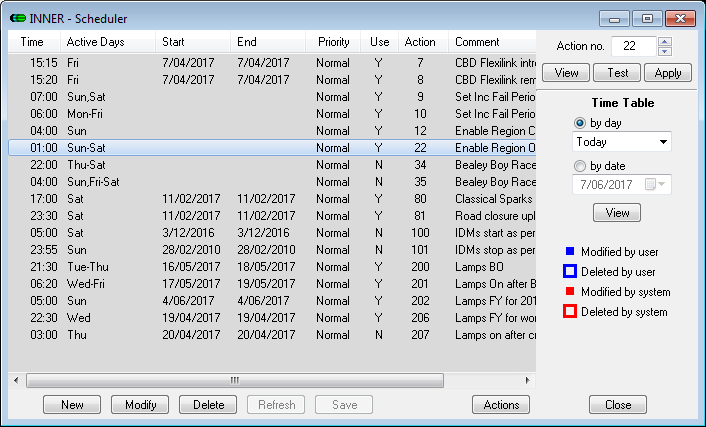 The engine used to schedule planned works ie flashing yellow
Actions
The coded information per action
The scheduler runs the relevant selected action
Light Reading!
Currently we monitor 335 sites
Each site has it’s unique set up 
Can we do what you want? Not always.

Tell us what you want to achieve and we will try to do it!
Cameras
Sometimes a picture says 1000 words!

Be aware, big brother is watching!
Simon HartyRubbish Collections
Hayden Muir Update On NOC
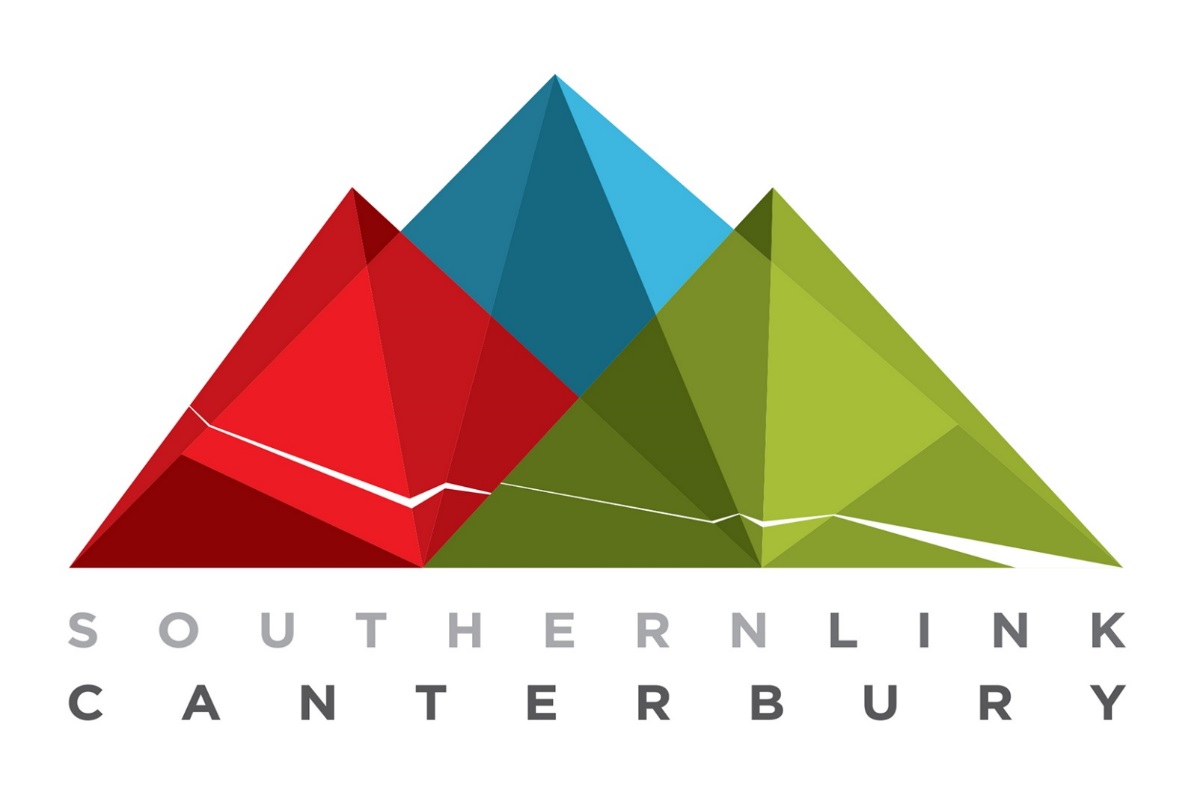 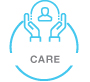 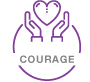 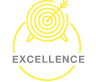 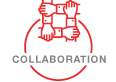 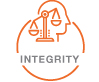 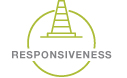 Changes from previous hybrid contract
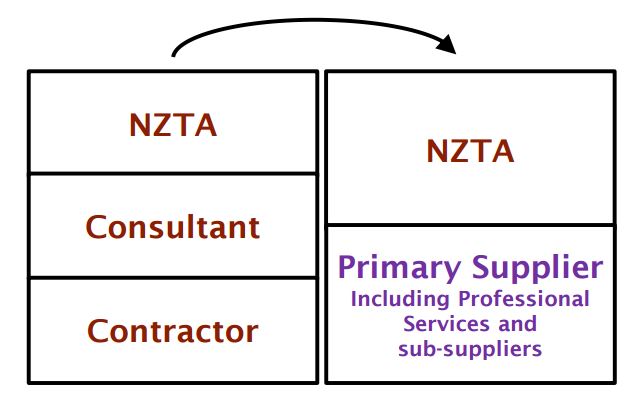 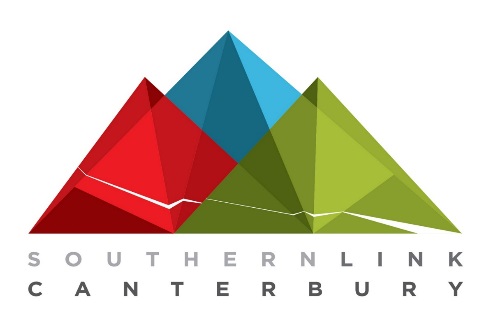 Changes from previous hybrid contract
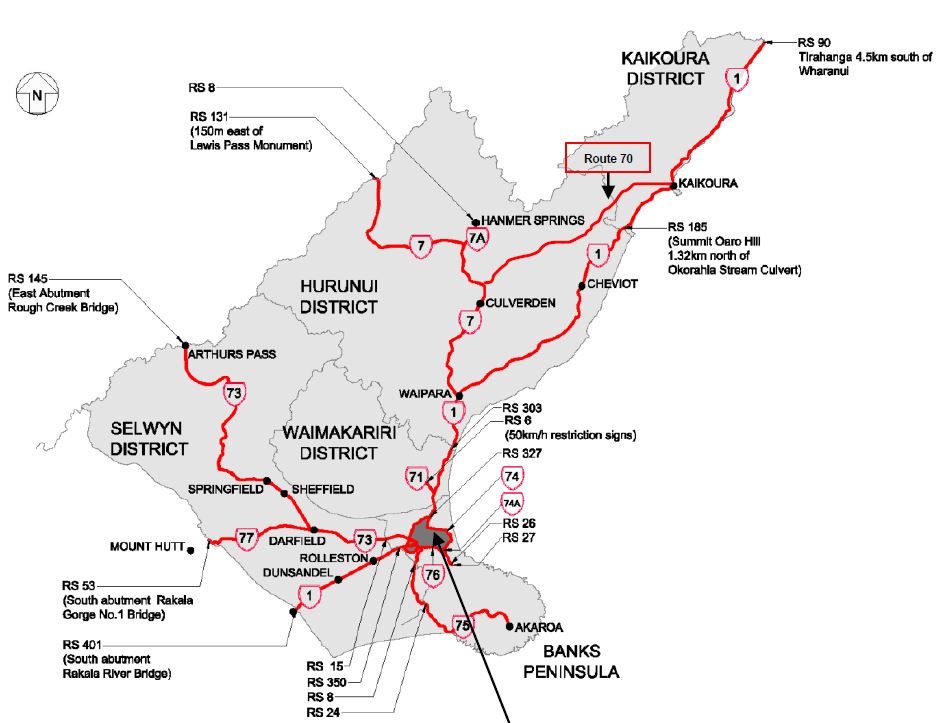 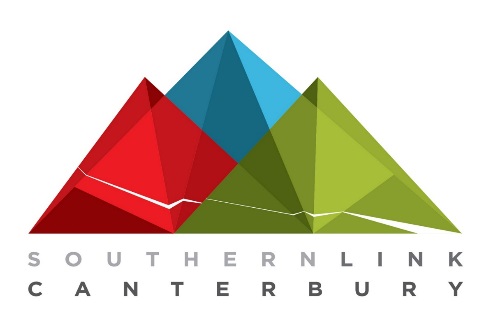 Southern Link Canterbury Suppliers
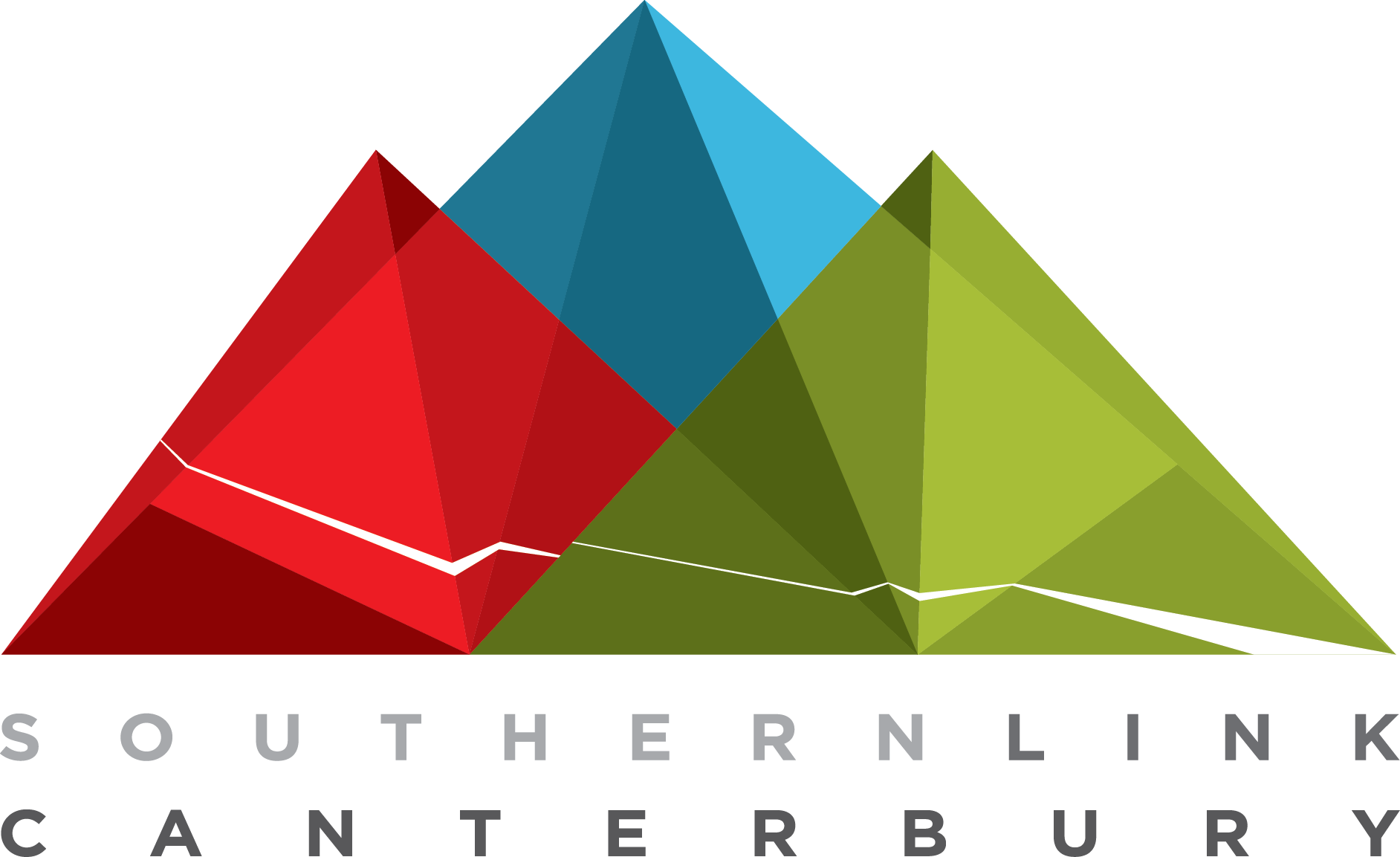 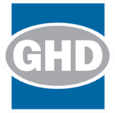 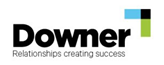 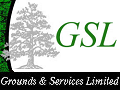 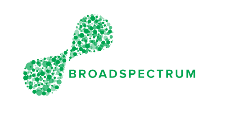 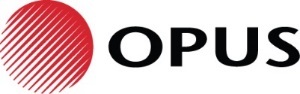 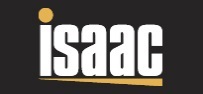 North Canterbury State Highways Network Outcomes Contract (NOC)
The core maintenance activities covered by the NOC include:
Network Management - asset management, journey management and safety management
Physical works – maintenance and renewals of sealed pavement, drainage and structures, environmental maintenance, traffic services and operational traffic services
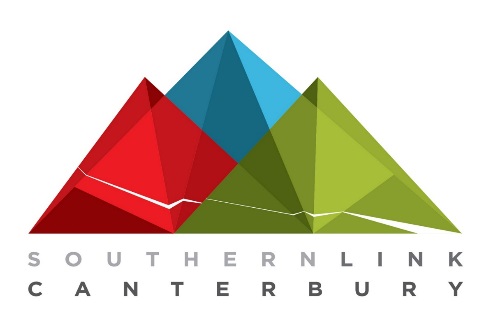 Network Controls
CAR’s and WAP’s
Used to “track” others in the NZTA corridor (Ramm CAR Manager)
Used to place “conditions” on work undertaken by others(time, depths, quality etc)
Why do we care? Because we are responsible for the long term quality of the asset and take on the responsibility for the work once completed

Traffic Management
We approve and coordinate TMP’s across the network outside of Christchurch City Boundaries (ours and 3rd parties)
We set temporary speed restrictions (delegated to us from NZTA)
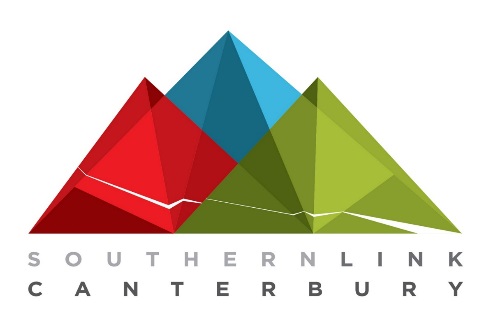 TMC jurisdiction boundaries
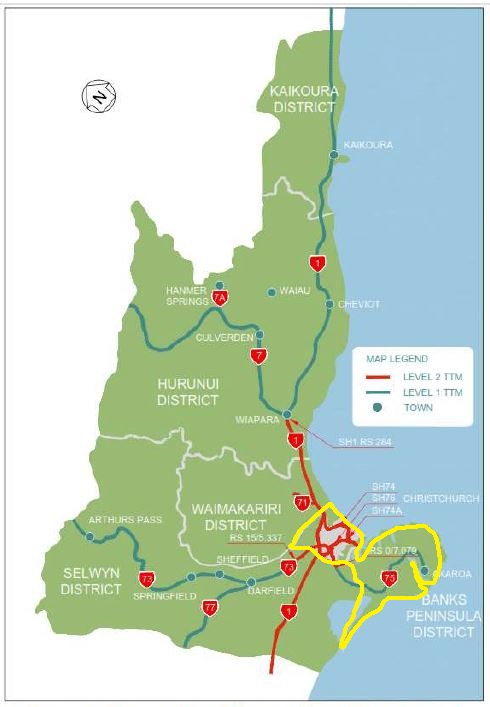 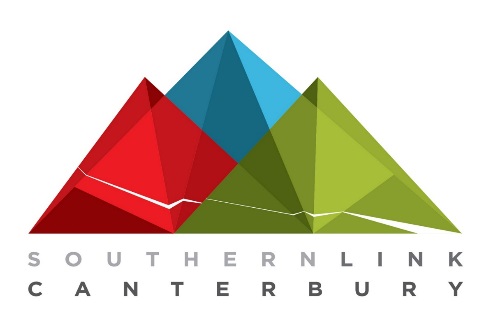 TMC contact Details
Hayden.Muir@opus.co.nz
    027 432 6467

James.Park@opus.co.nz
    027 434 3255

24/7 Emergency response– 03 363 5519
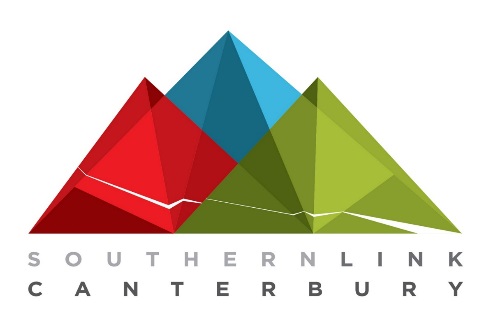 Incident Response
Attending, coordinating and tiding up at crashes, fires, truck roll overs, spilt loads, breakdowns etc
Liaison with Emergency Services and Public
Traffic control
Updating Comms team
Incident response plans 

24/7 Emergency response– 03 363 5519
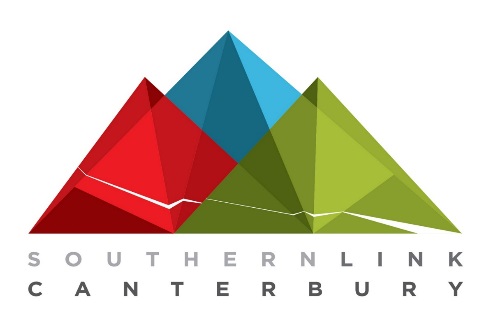 LUNCHTIME
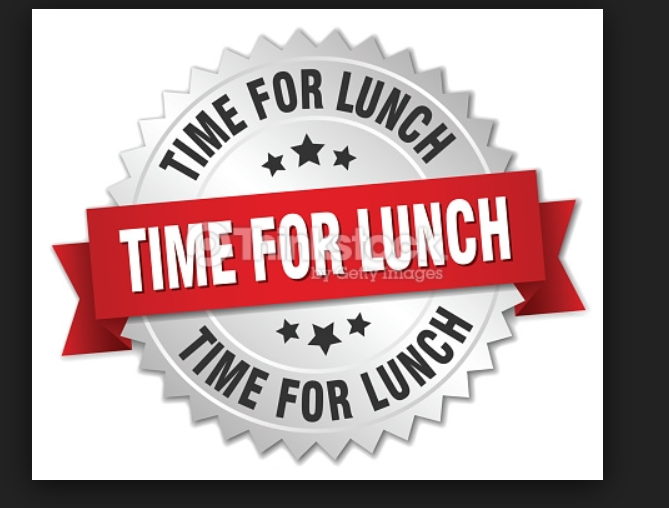 BRAINSTORMING
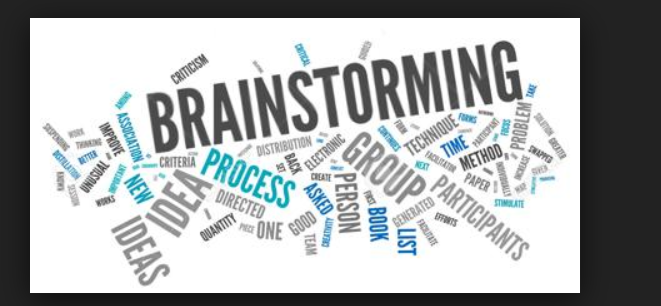 Can you get into 6 groups 

Are the system that we have in place ok?

Improvement ideas?

Can you write down ideas .Person from each group to present ideas and have open discussion at the end of the 20min session .
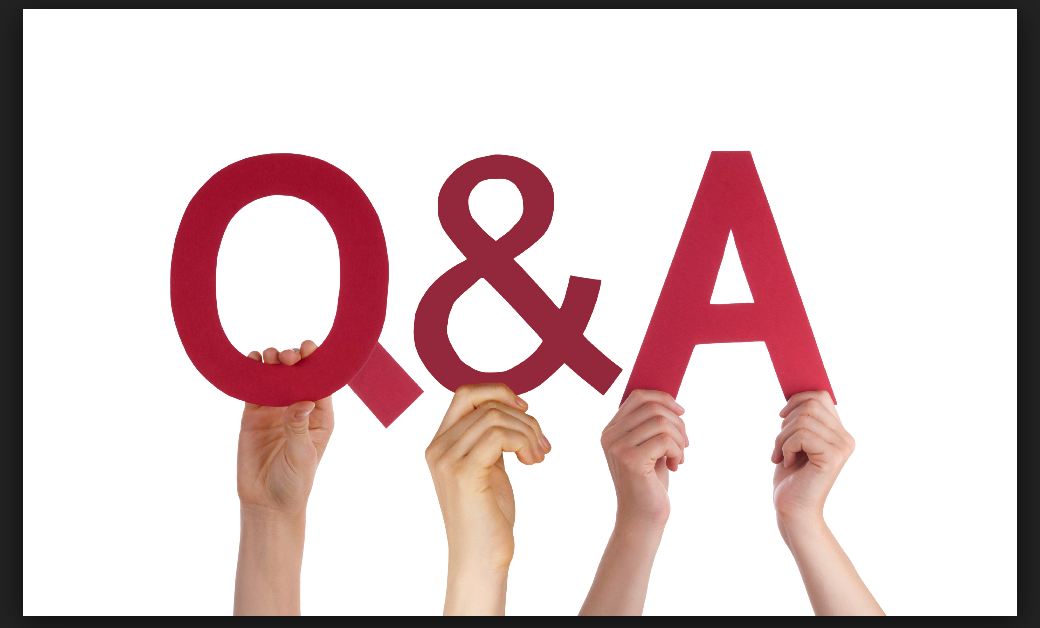